Эффективныеметодыобучения
Кацевич Надежда Игоревна
учитель математики высшей категории
МБОУ СШ№4
Все наши замыслы, все поиски и построения 
превращаются в прах, если у ученика нет желания учиться.
В.А. Сухомлинский
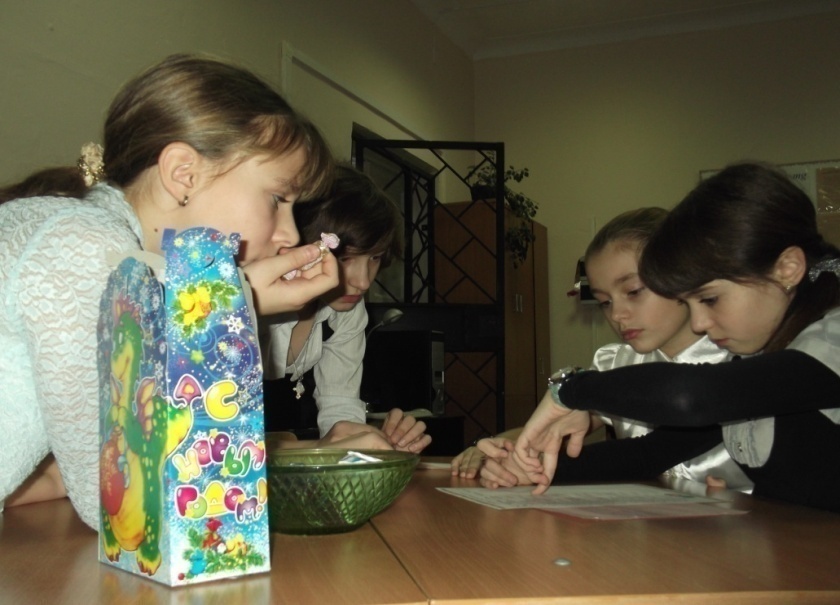 Самостоятельный поиск
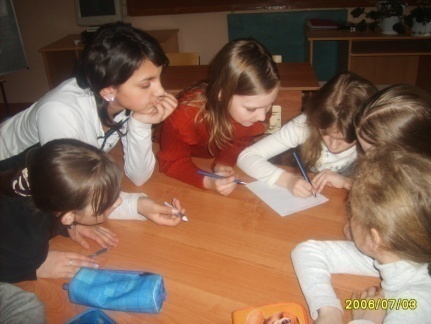 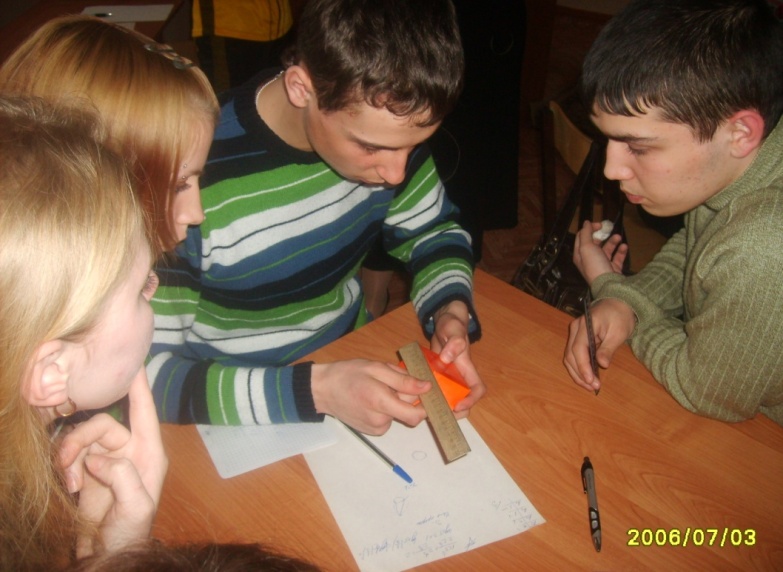 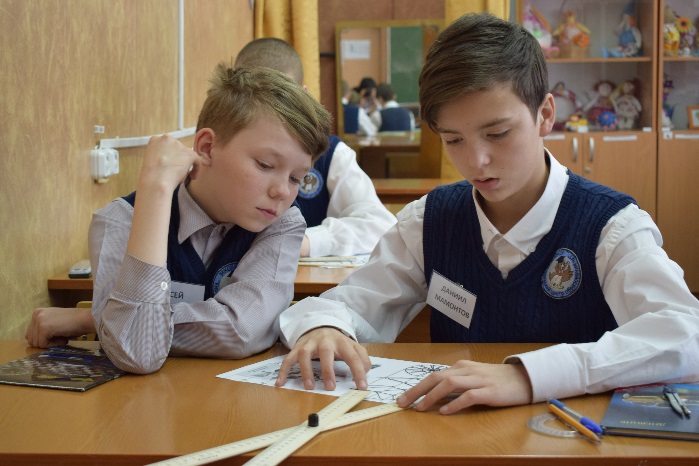 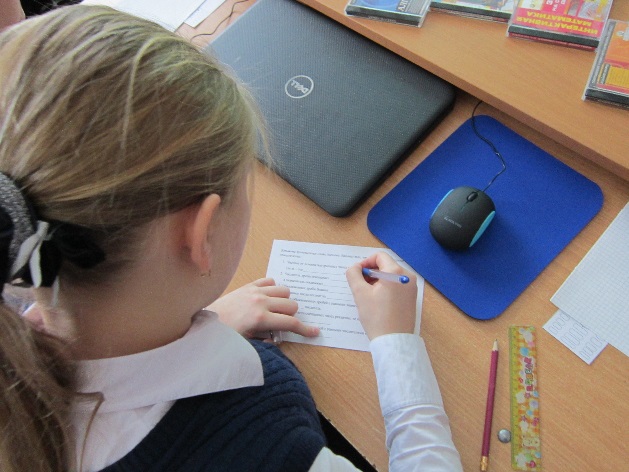 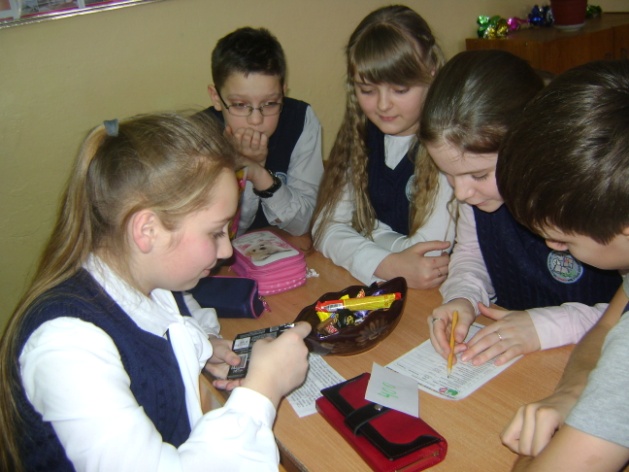 “добывает” знания 
в процессе своего труда
умения и навыки
самостоятельности,
саморазвития
Перспективно-проблемное 
обучение
Модульные технологии
ИКТ технологии
адаптивный 
урок
Развитие 
критического мышления
Математика – наука для глаз, а не для ушей.
Иоганн Карл Фридрих  Гаусс
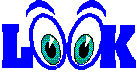 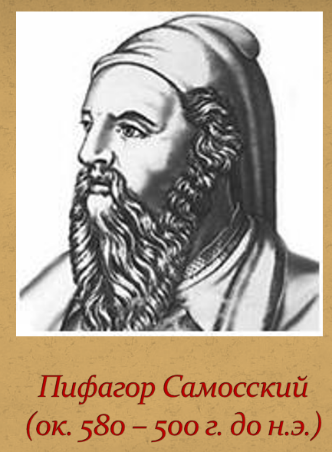 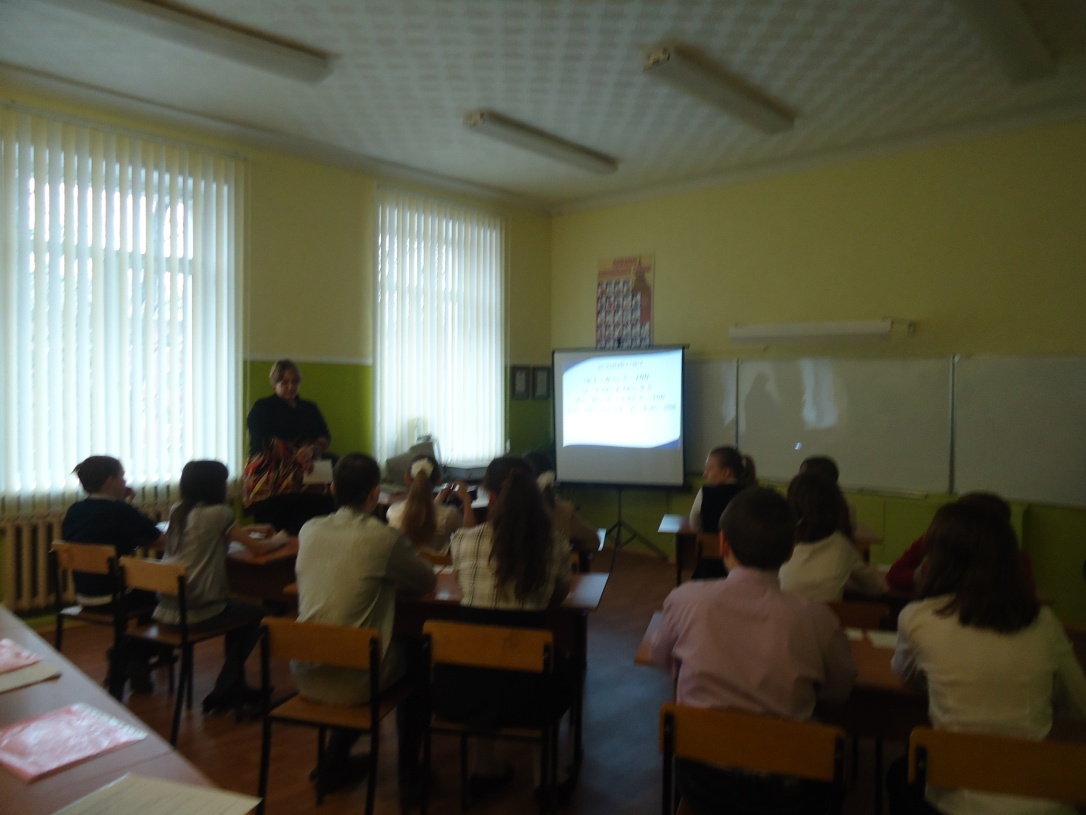 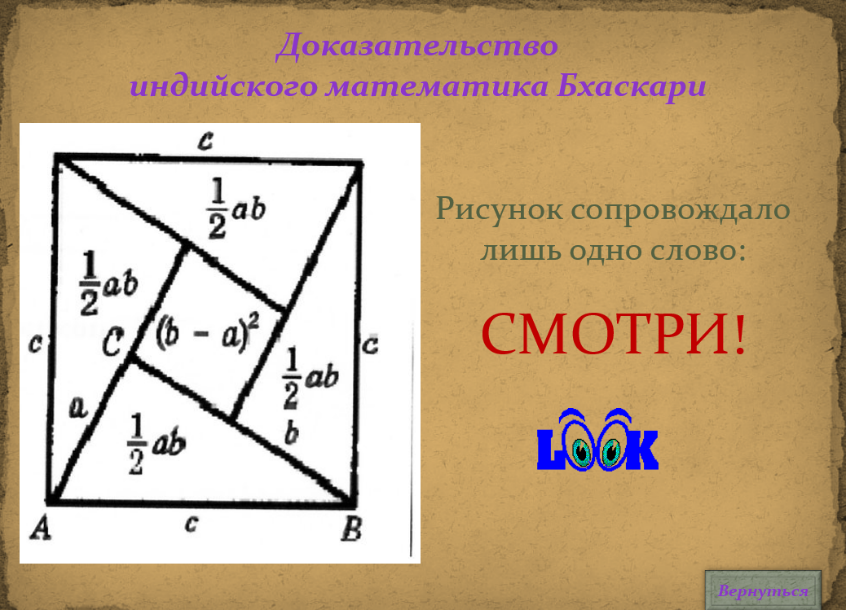 Всякое обучение становится ярче, богаче от каждого соприкосновения с историей изучаемого предмета.
Жуль Анри Пуанкаре
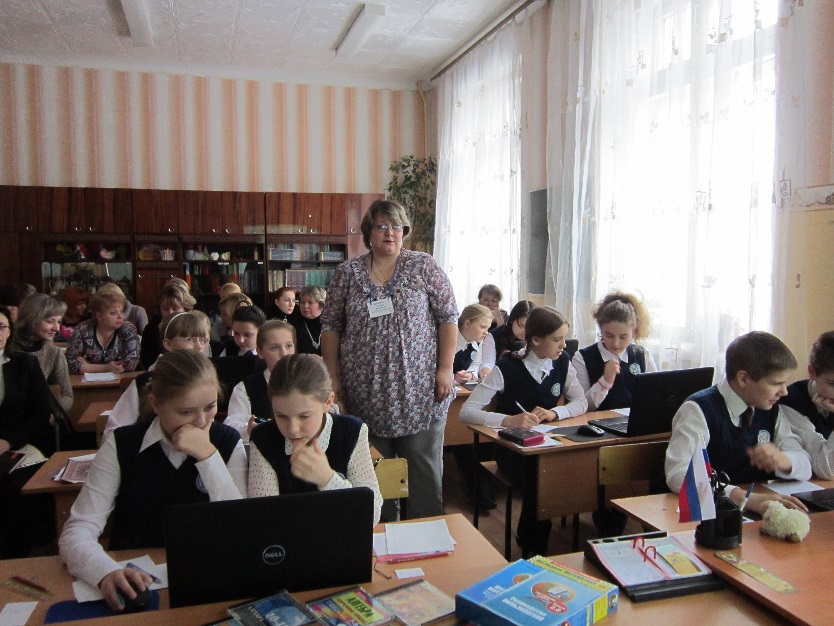 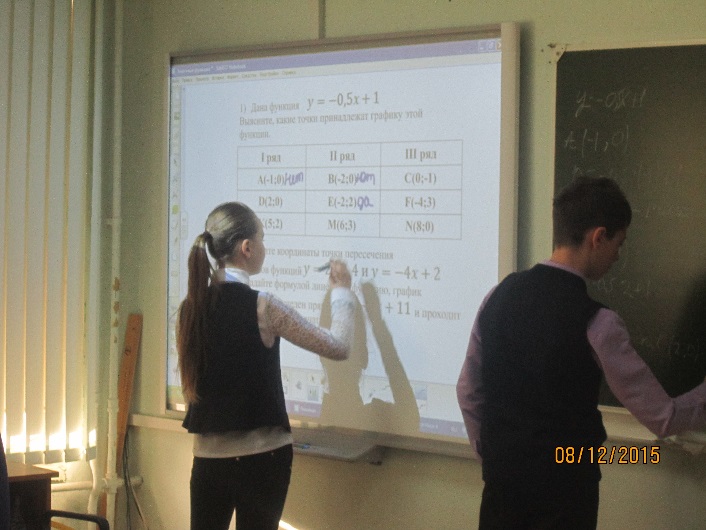 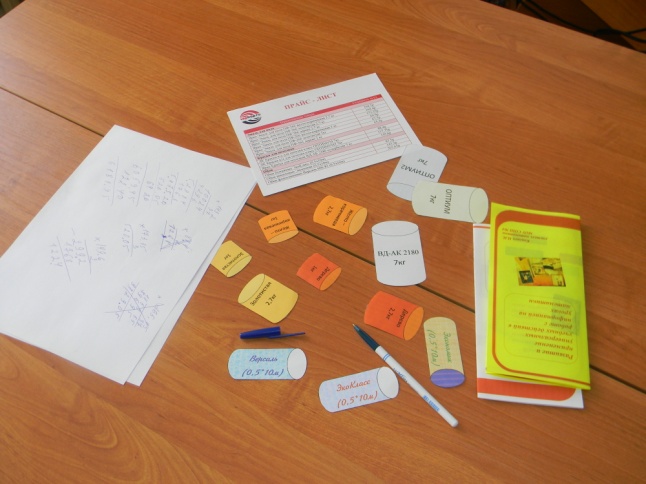 Предмет математики настолько серьезен,
что нужно не упускать случая делать его
немного занимательным.
Блез Паскаль
1 2 3 4 5
6 7 8
9 10
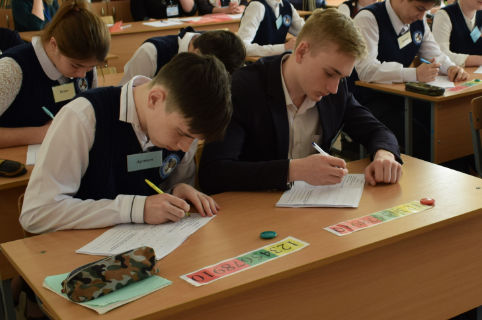 САМООЦЕНКА
28k + 30n + 31m = 365
МОТИВАЦИЯ УЧЕБНОЙ ДЕЯТЕЛЬНОСТИ УЧАЩИХСЯ
СМОТРЕТЬ – НЕ ЗНАЧИТ ВИДЕТЬ!
28k + 30n + 31m = 365
28k + 30n + 31m = 365
МОТИВАЦИЯ УЧЕБНОЙ ДЕЯТЕЛЬНОСТИ УЧАЩИХСЯ
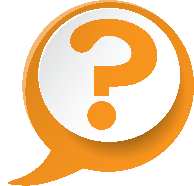 ИГРА 
“ЗНАЕТЕ ЛИ ВЫ ЧТО…?”
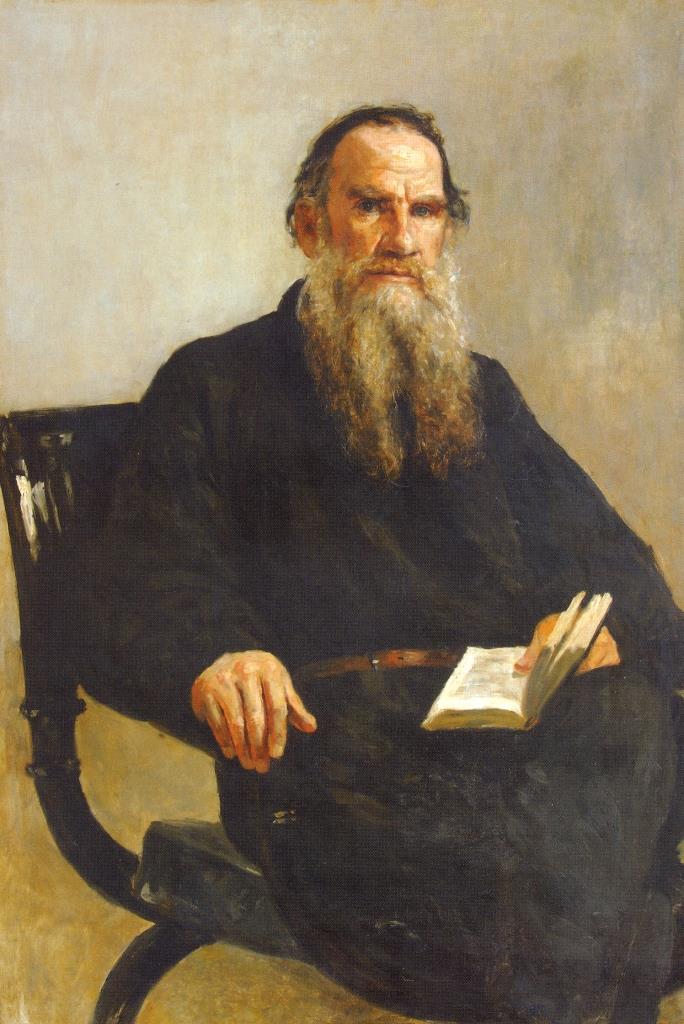 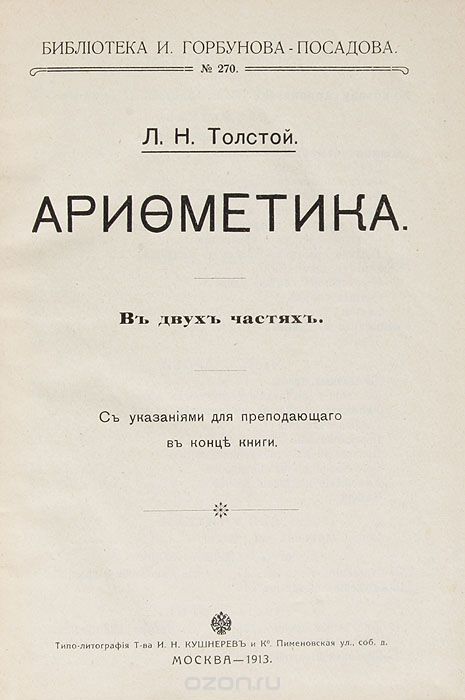 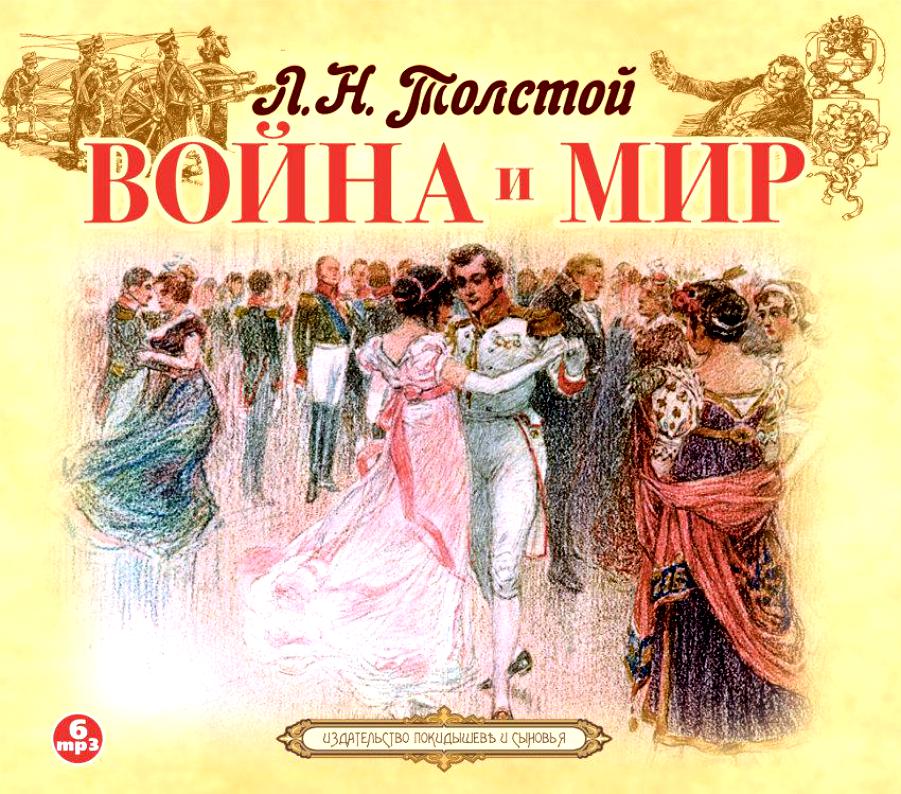 28k + 30n + 31m = 365
МОТИВАЦИЯ УЧЕБНОЙ ДЕЯТЕЛЬНОСТИ УЧАЩИХСЯ
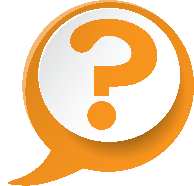 ИГРА 
“ЗНАЕТЕ ЛИ ВЫ ЧТО…?”
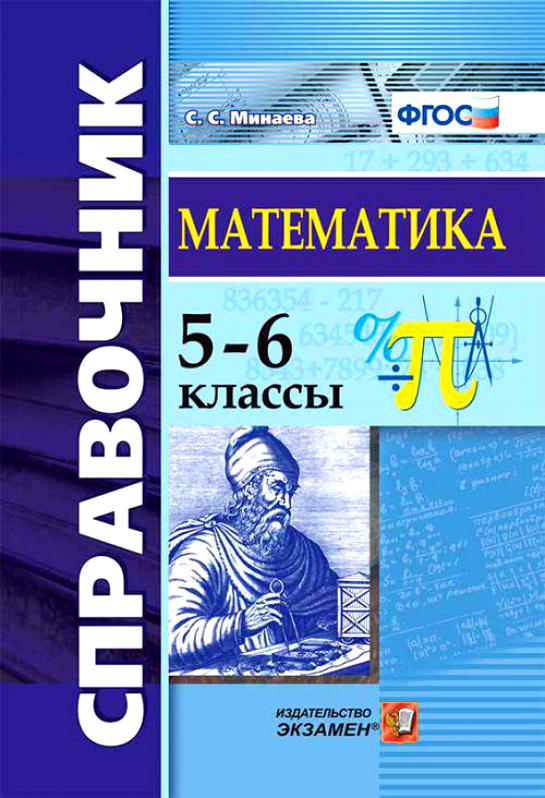 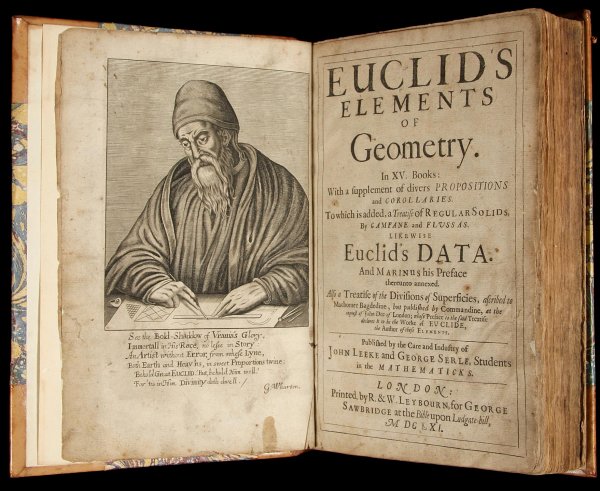 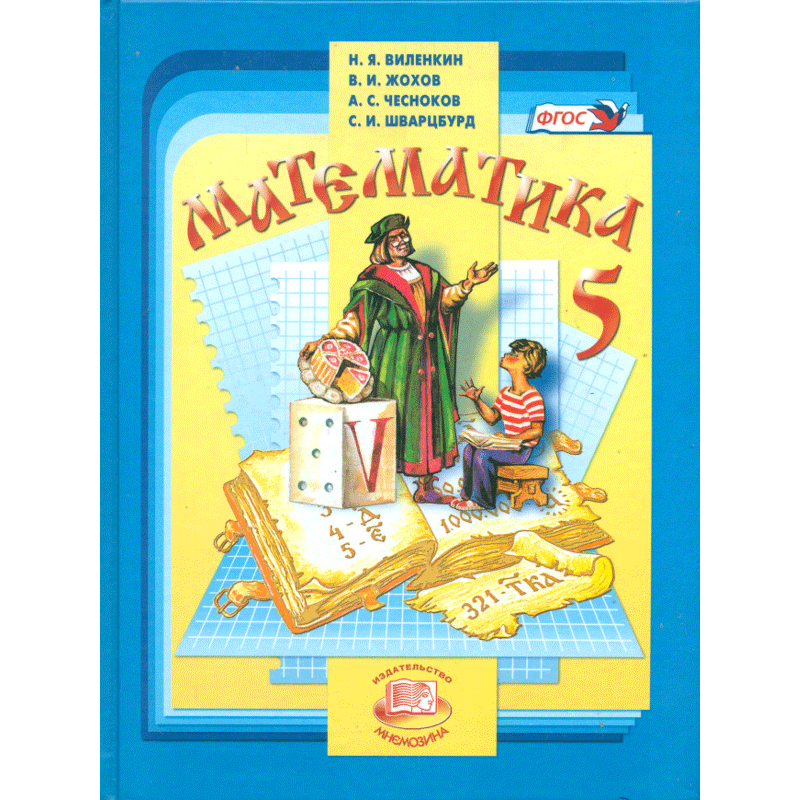 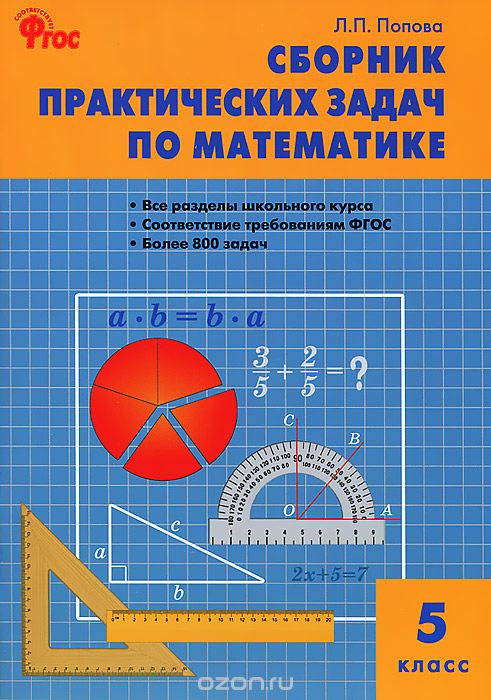 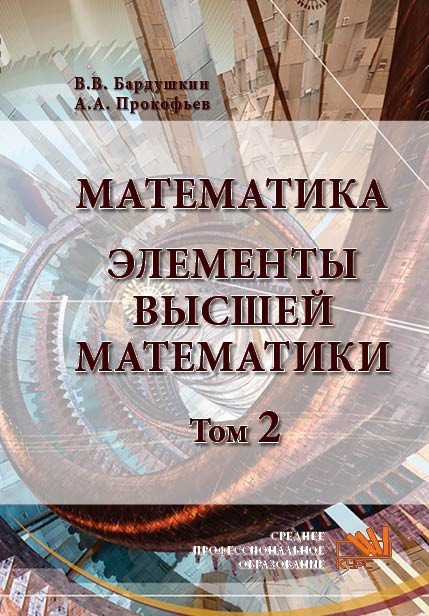 28k + 30n + 31m = 365
МОТИВАЦИЯ УЧЕБНОЙ ДЕЯТЕЛЬНОСТИ УЧАЩИХСЯ
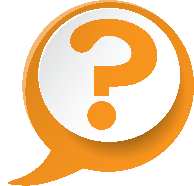 ИГРА 
“ЗНАЕТЕ ЛИ ВЫ ЧТО…?”
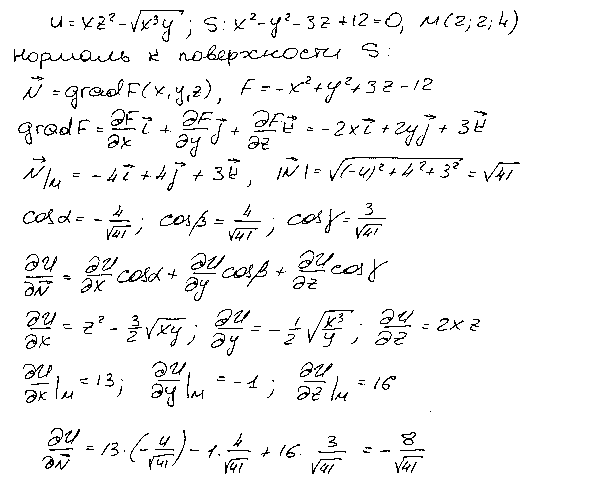 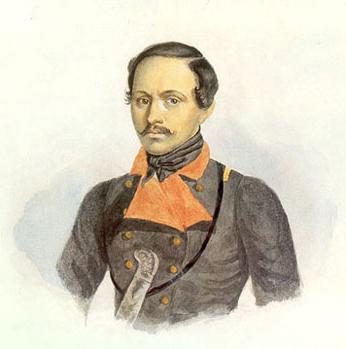 28k + 30n + 31m = 365
МОТИВАЦИЯ УЧЕБНОЙ ДЕЯТЕЛЬНОСТИ УЧАЩИХСЯ
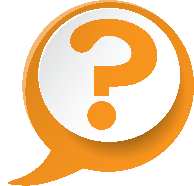 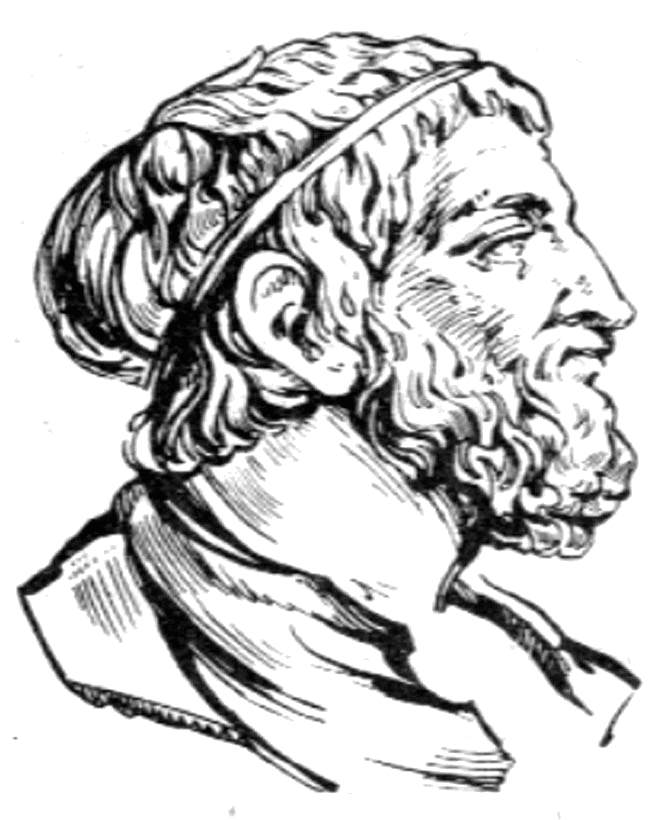 ИГРА 
“ЗНАЕТЕ ЛИ ВЫ ЧТО…?”
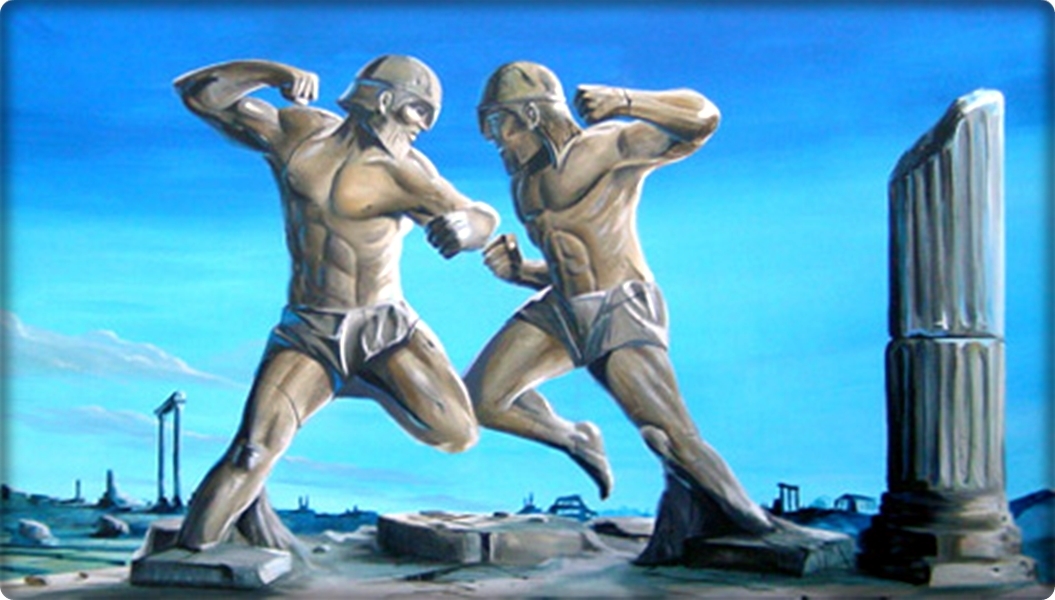 28k + 30n + 31m = 365
МОТИВАЦИЯ УЧЕБНОЙ ДЕЯТЕЛЬНОСТИ УЧАЩИХСЯ
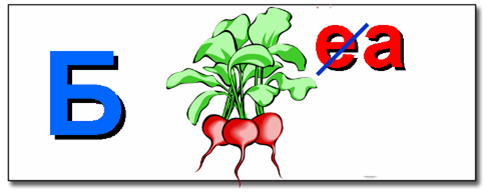 МАТЕМАТИЧЕСКИЙ РЕБУС
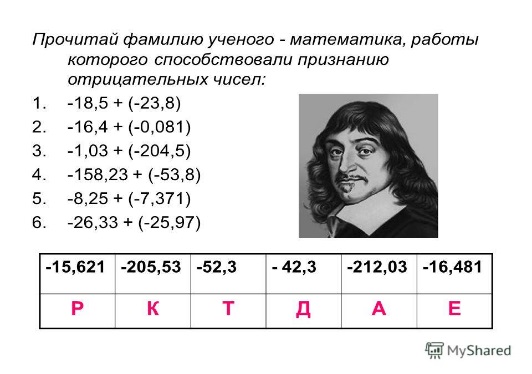 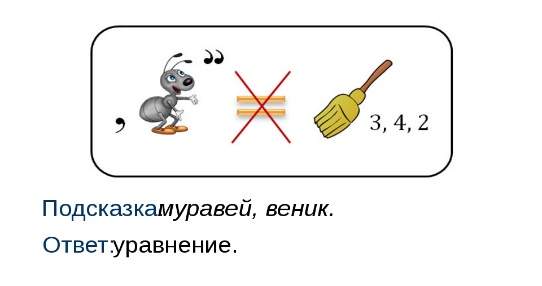 Подсказка. МУРАВЕЙ     ВЕНИК
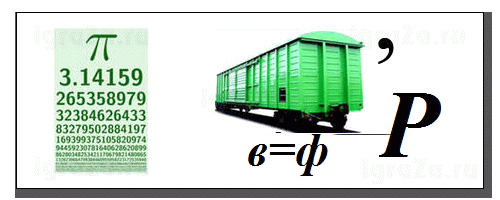 28k + 30n + 31m = 365
ПРОВЕРКА ДОМАШНЕГО ЗАДАНИЯ,
ВОСПРОИЗВЕДЕНИЕ И КОРРЕКЦИЯ
ЗНАНИЙ, НАВЫКОВ И УМЕНИЙ
“тонкие” и “толстые” вопросы
4 БАЛЛА
Какое из чисел 
больше: 
3111 или 1714?
У двух зрячих один брат слепой, но у слепого нет зрячих братьев. Как это может быть?
Какие из следующих букв имеют ось симметрии:
А Б Г Е О F?
Как надо написать слово НАТАША, чтобы оно обрело ось симметрии?
3 БАЛЛА
2 БАЛЛА
1 БАЛЛ
КАРМАН ЗАДАНИЙ
28k + 30n + 31m = 365
ПРОВЕРКА ДОМАШНЕГО ЗАДАНИЯ,
ВОСПРОИЗВЕДЕНИЕ И КОРРЕКЦИЯ
ЗНАНИЙ, НАВЫКОВ И УМЕНИЙ
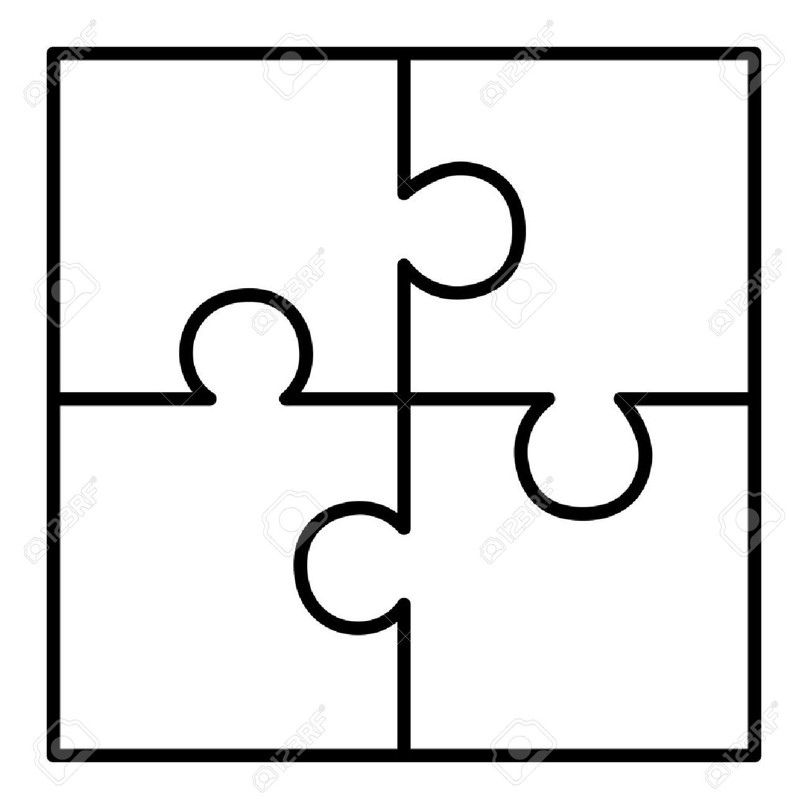 Теорема - пазл
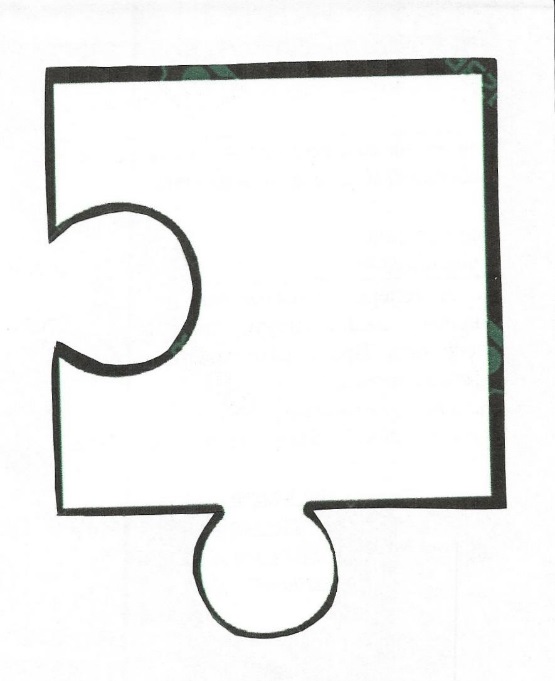 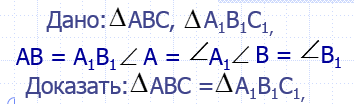 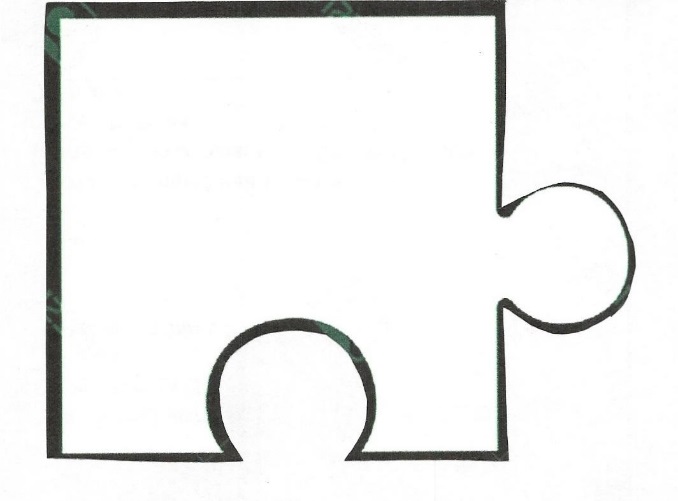 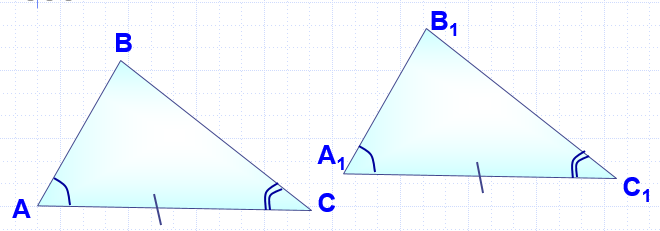 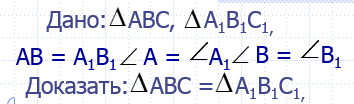 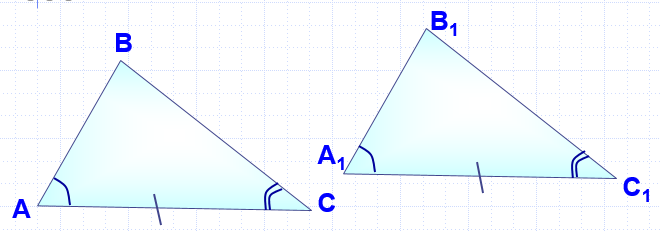 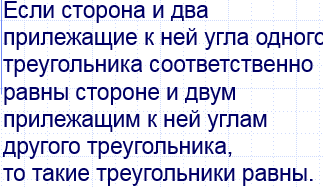 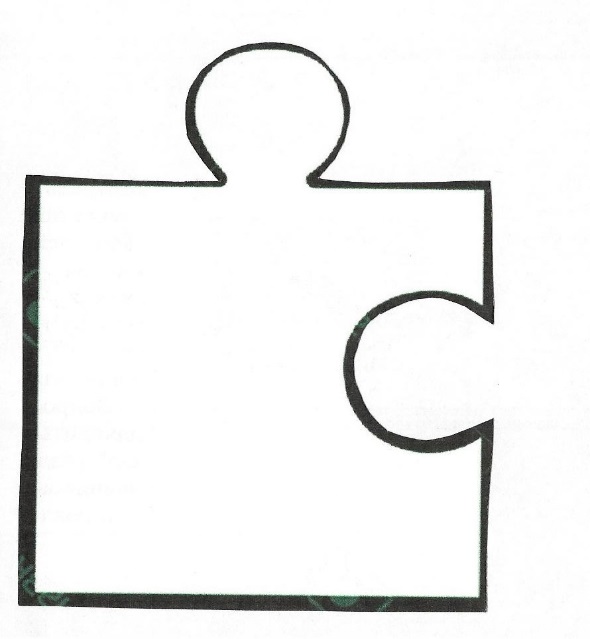 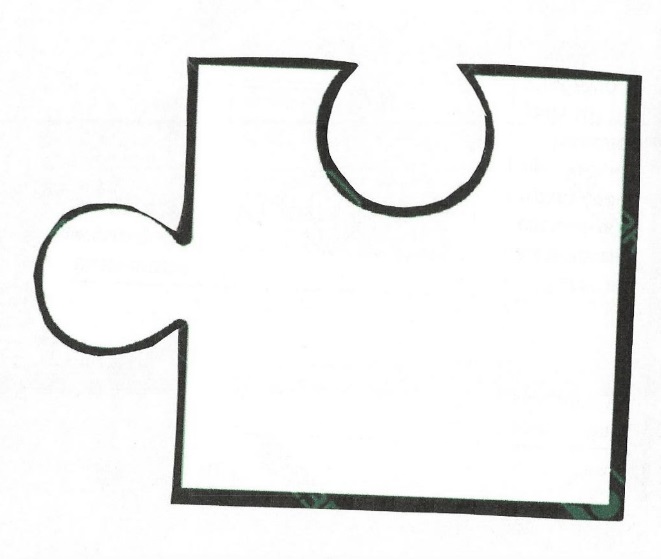 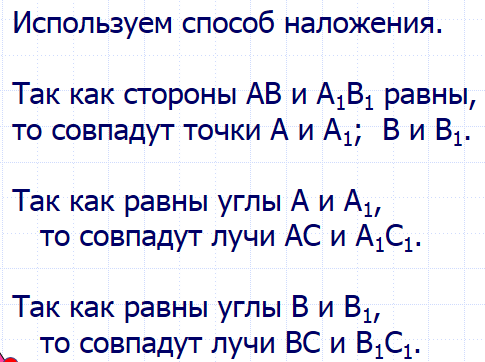 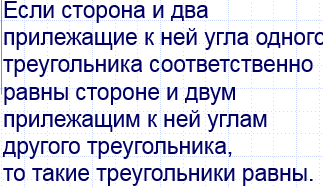 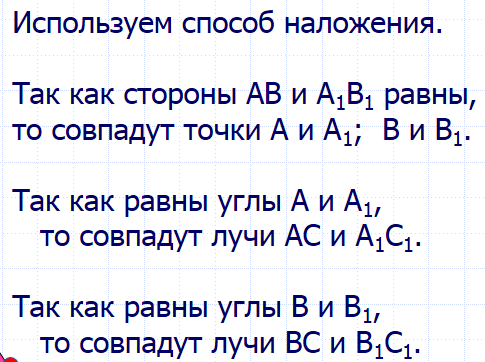 28k + 30n + 31m = 365
ПРОВЕРКА ДОМАШНЕГО ЗАДАНИЯ,
ВОСПРОИЗВЕДЕНИЕ И КОРРЕКЦИЯ
ЗНАНИЙ, НАВЫКОВ И УМЕНИЙ
Задачи на готовых чертежах
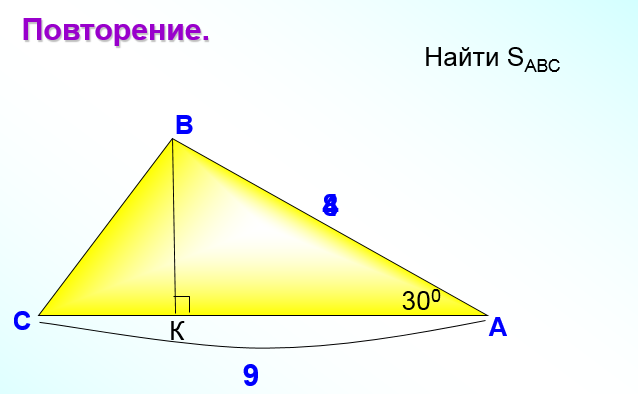 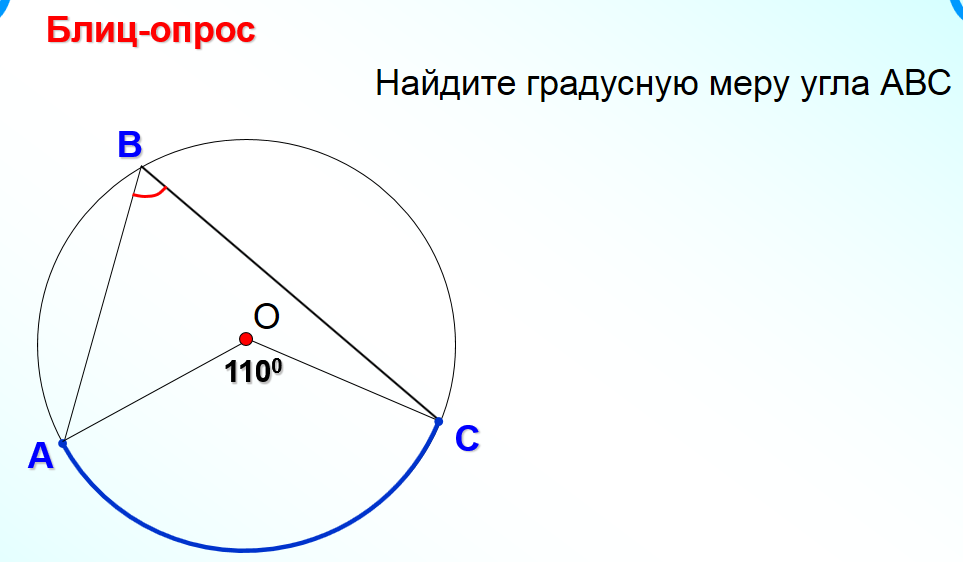 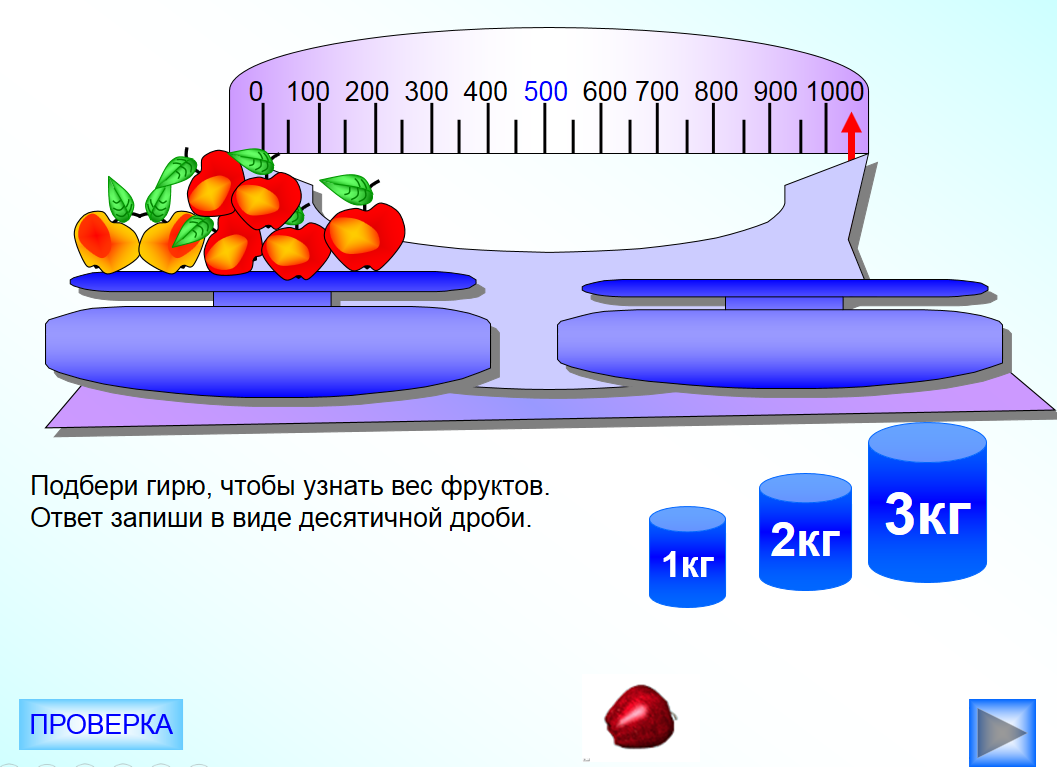 9
К
Повторение.
Найти SАВС
В
8
4
300
С
А
[Speaker Notes: Н.Ф. Гаврилова «Поурочные разработки по геометрии: 8 класс».        Повторение.]
Блиц-опрос
Найдите градусную меру угла АВС
В
О
1100
1100
С
А
550
[Speaker Notes: Саврасова С.М., Ястребинецкий Г.А. «Упражнения по планиметрии на готовых чертежах»]
0   100  200  300  400  500  600 700  800  900 1000
3кг
Подбери гирю, чтобы узнать вес фруктов.
Ответ запиши в виде десятичной дроби.
2кг
1кг
1,1
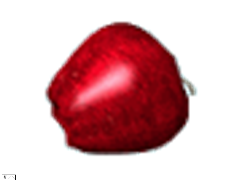 ПРОВЕРКА
28k + 30n + 31m = 365
АКТУАЛИЗАЦИЯ ЗНАНИЙ
АССОЦИАЦИИ
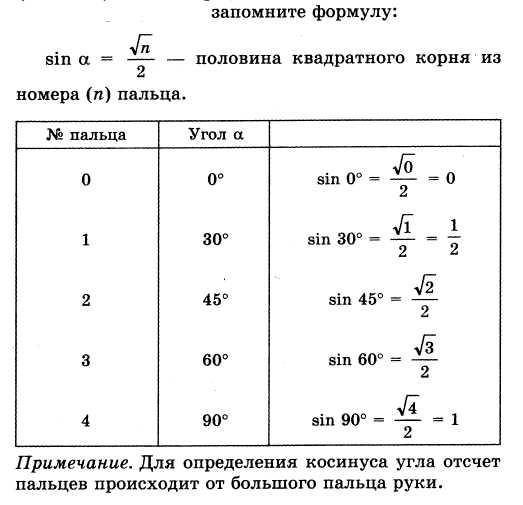 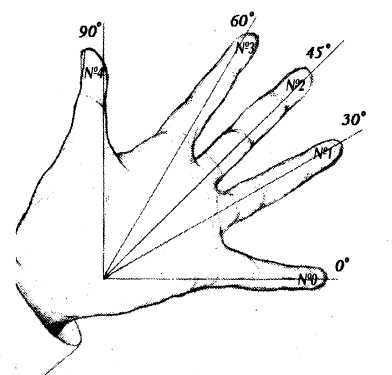 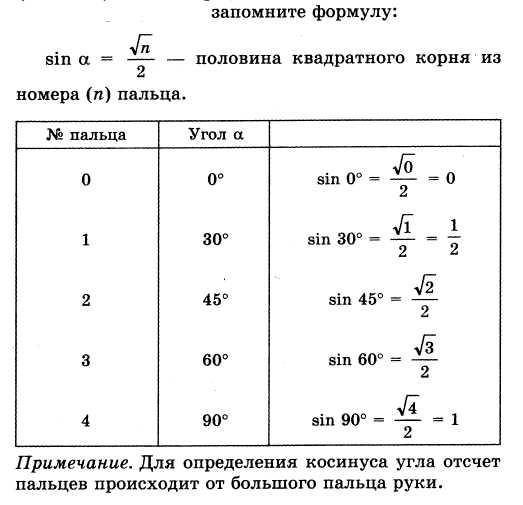 28k + 30n + 31m = 365
АКТУАЛИЗАЦИЯ ЗНАНИЙ
Представьте себе, что вы охватили земной шар по экватору. А теперь прибавьте к длине окружности 1 метр и снова охватите земной шар, у вас должен получиться зазор. Пролезет ли кошка через этот зазор?
ЗАДАЧИ - ШУТКИ
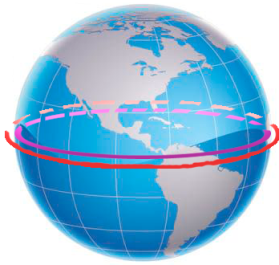 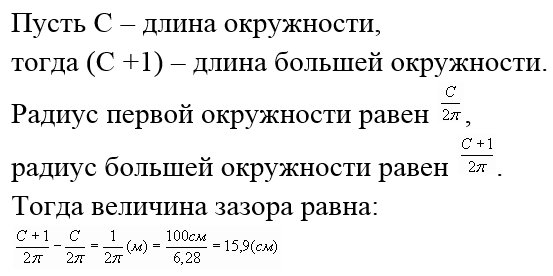 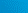 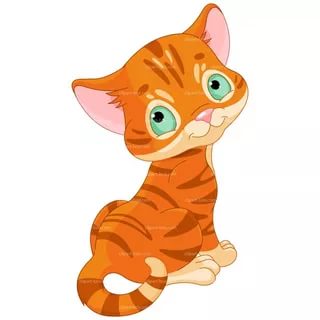 28k + 30n + 31m = 365
АКТУАЛИЗАЦИЯ ЗНАНИЙ
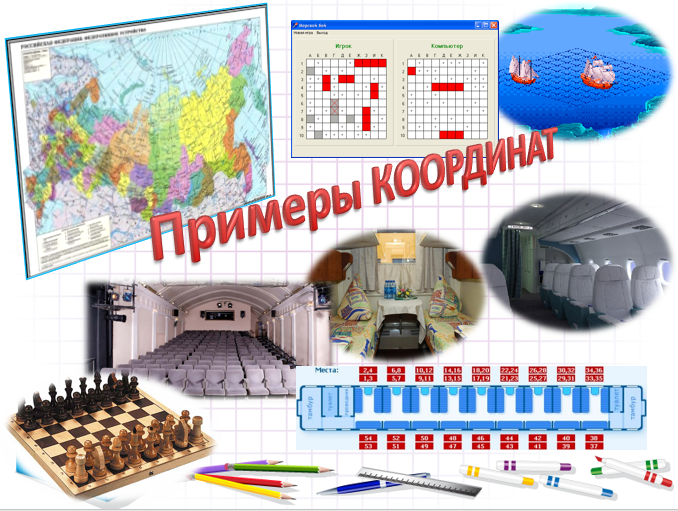 Знания математики
на других уроках
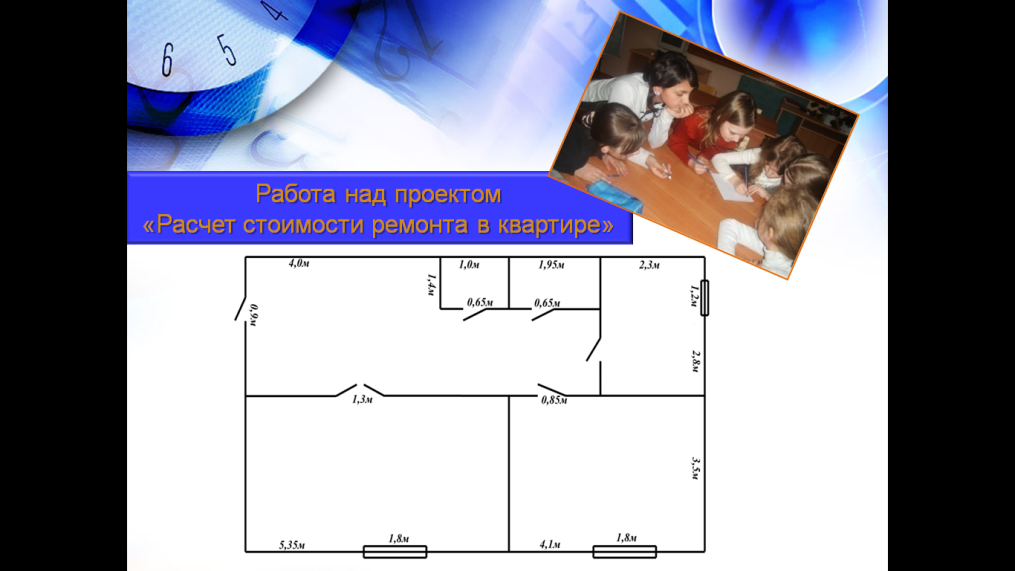 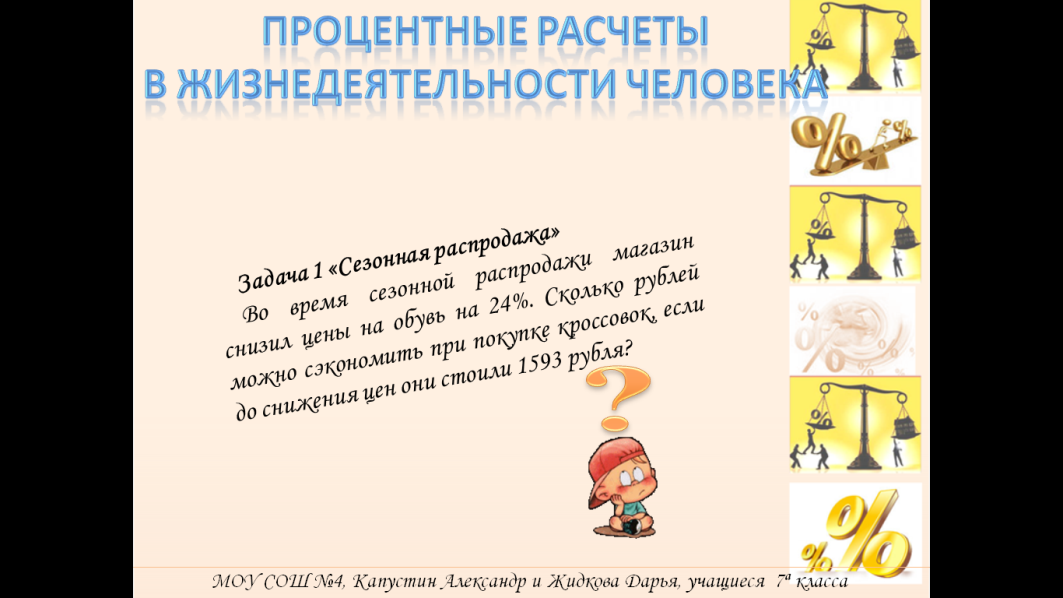 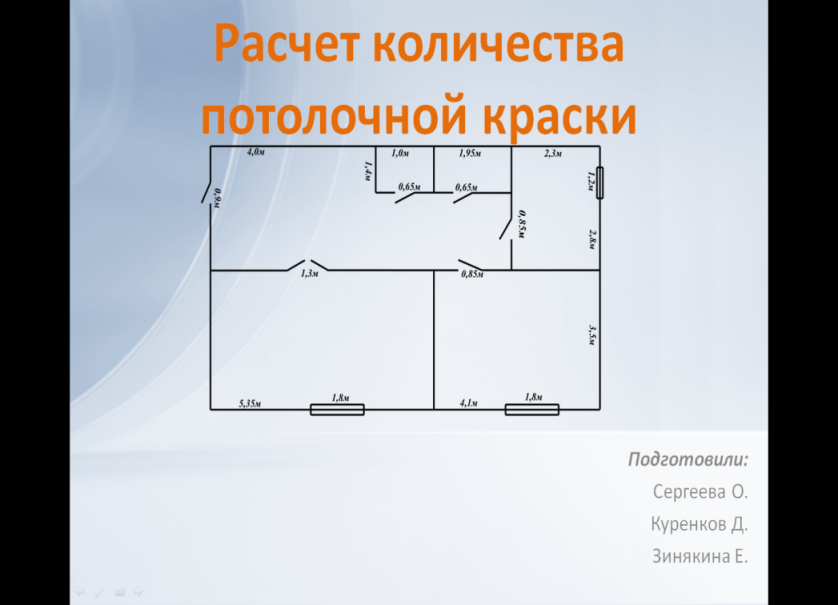 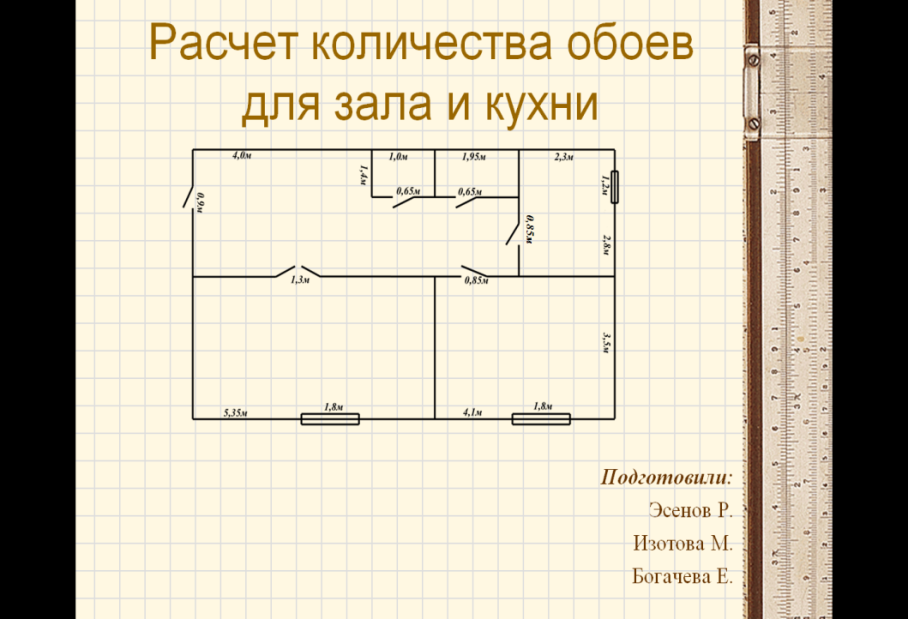 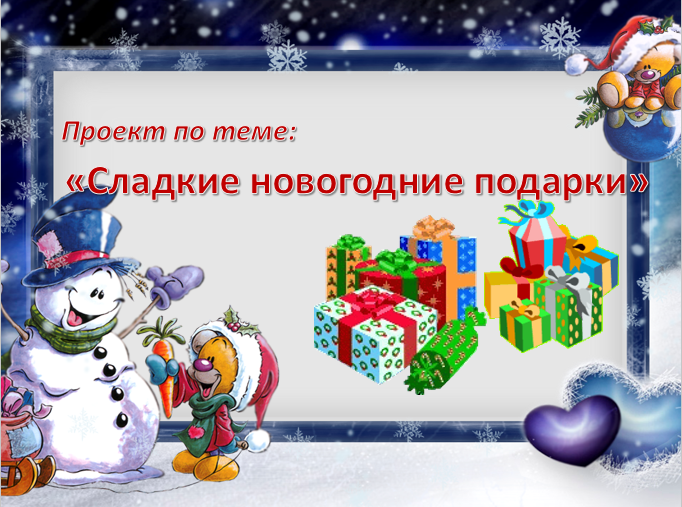 28k + 30n + 31m = 365
МЕТОДЫ ОТВЛЕЧЕНИЯ ВНИМАНИЯ
Метод “МУХА”
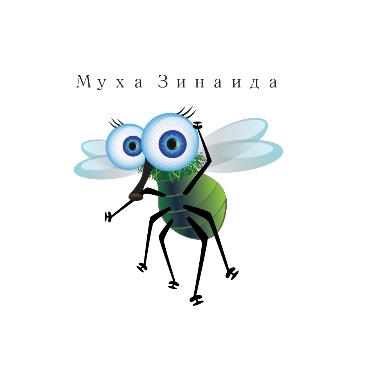 28k + 30n + 31m = 365
ПЕРВИЧНОЕ ЗАКРЕПЛЕНИЕ
ДА
НЕТ
ДА 
НЕТ
ДА
ДА
ДА
НЕТ
ИГРА “ДА” – “НЕТ”
Вопрос читается 
один раз, 
переспрашивать нельзя, 
за время чтения вопроса необходимо записать ответ «да» или «нет». Главное здесь – приобщить даже самых пассивных к учёбе.
28k + 30n + 31m = 365
ПЕРВИЧНОЕ ЗАКРЕПЛЕНИЕ
КЛАССИЧЕСКИЕ ПАРЫ
ПИФАГОР
КРУГИ
ЭРАТОСФЕН
ШТАНЫ
ЭЙЛЕР
РЕШЕТО
28k + 30n + 31m = 365
ПЕРВИЧНОЕ ЗАКРЕПЛЕНИЕ
ЛИЧНОСТЬ
В МАТЕМАТИКЕ
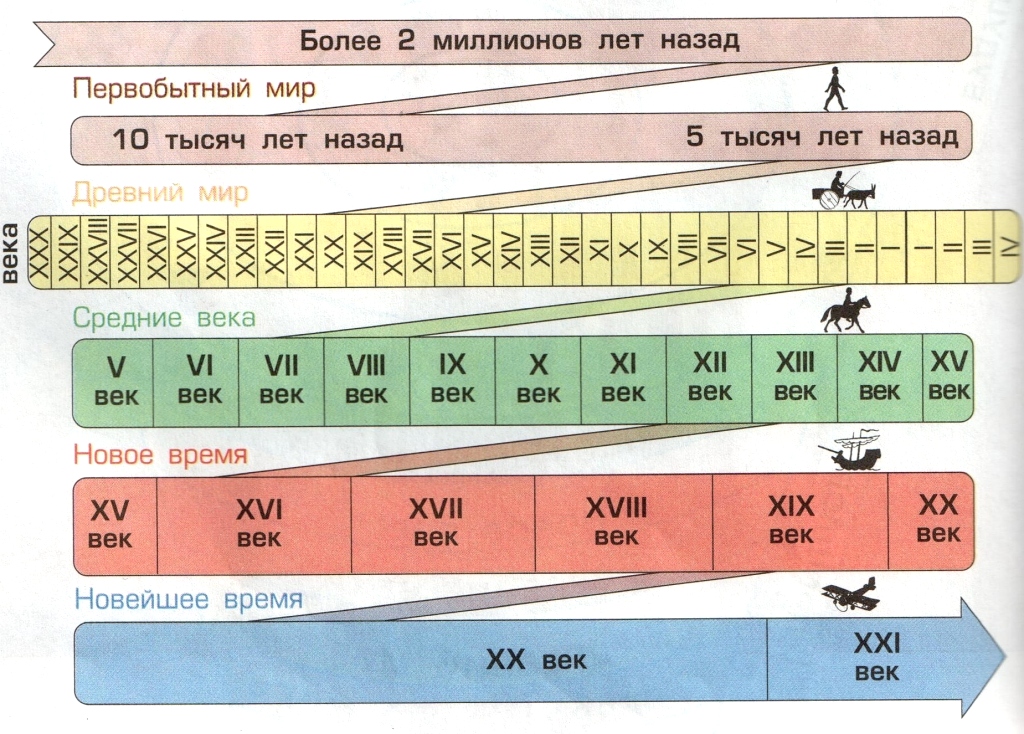 ВИЕТ
ЛОБАЧЕВСКИЙ
ЕВКЛИД
1540-1603
ПИФАГОР
330-260 до н.э.
1790-1807
ДЕКАРТ
570-490 до н.э.
1596-1650
28k + 30n + 31m = 365
ИТОГ ЗАНЯТИЯ
СМОТРЕТЬ – НЕ ЗНАЧИТ ВИДЕТЬ!
365 – это количество дней в году, 
28 – количество дней в феврале, 
30 – количество дней имеют 4 месяца в году, 
31 – количество дней имеют 7 месяцев в году. 
28 ·1 + 30 · 4 + 31 · 7 = 365.
РЕФЛЕКСИЯ
СИНКВЕЙН
РЕФЛЕКСИЯ
СИНКВЕЙН
РЕФЛЕКСИЯ
СИНКВЕЙН
СПАСИБО ЗА ВНИМАНИЕ!
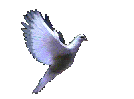 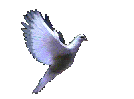 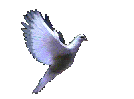